First SEA Regional Gender and Diversity Teleconference
10 September 2015
Meeting Objectives
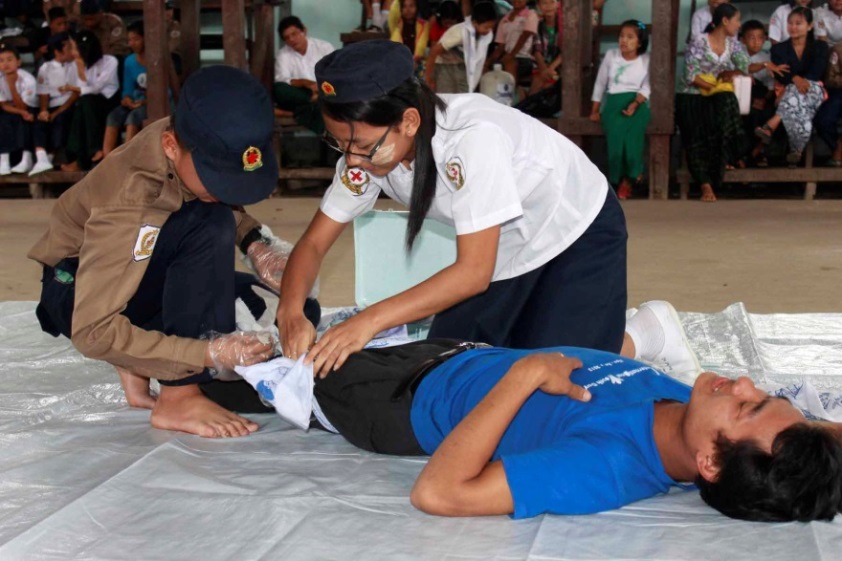 Introduction of Network Members

Share National Society current gender and diversity initiatives or plans

To provide an overview of the SEA Regional Gender and Diversity Network

To provide an opportunity for Q&A 

Overview of SEA Regional Training of Trainers and Annual Gender and Diversity Network meeting

Overview of the process of election of a chairperson
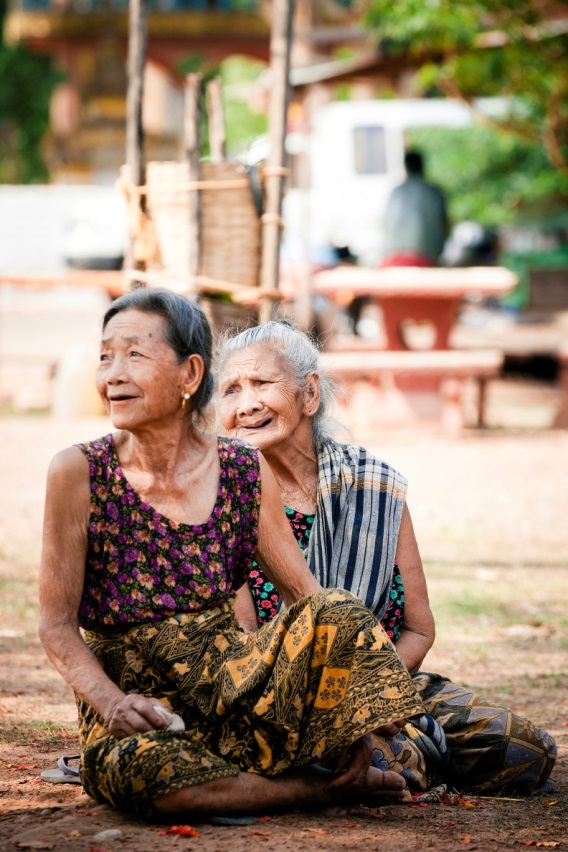 Introductions…
Regional Gender and Diversity Network
Ten Gender and Diversity Focal Points
Regional Gender and Diversity Network
Quarterly teleconferences

Annual meetings –  9th October 2015

Chairperson

Regular communication updates
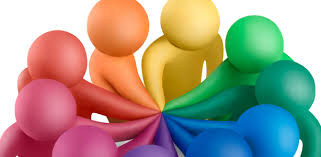 National Society Gender and Diversity Focal Points
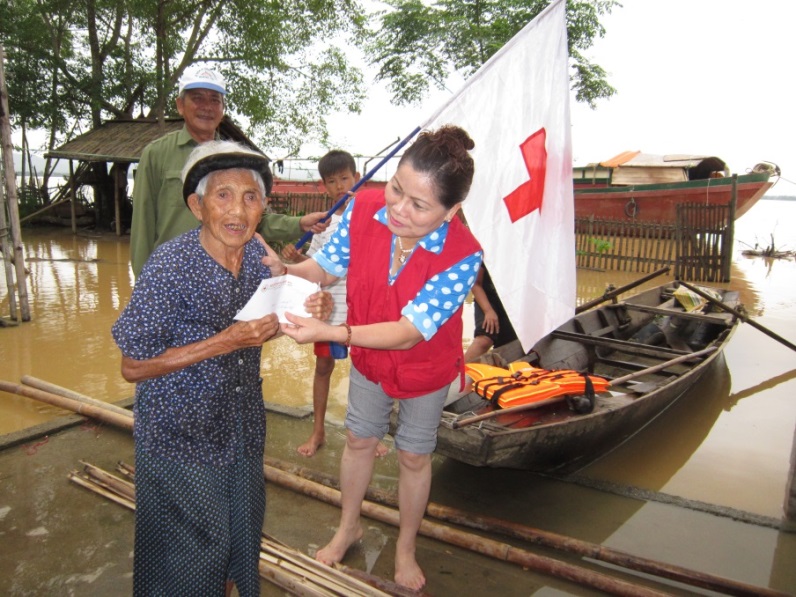 To promote and assist in mainstreaming of gender and diversity 


Provide technical assistance to National Society members on gender and diversity


Engage in peer-to-peer support through regional networks


As well as strengthening networks at a National level
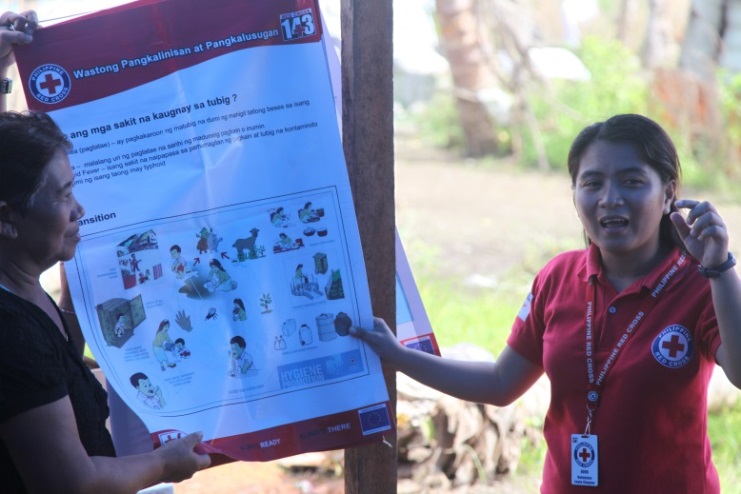 Open discussion….
Gender and Diversity Regional TOT
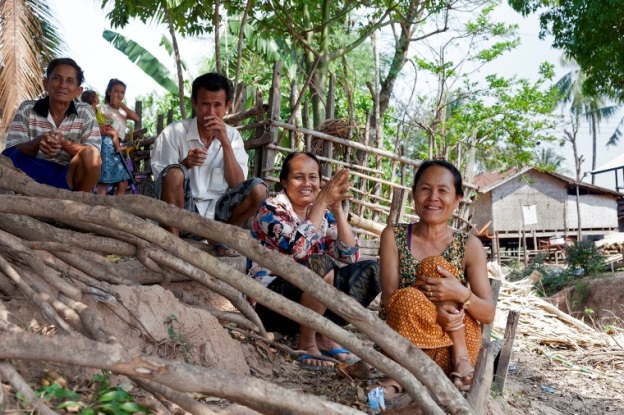 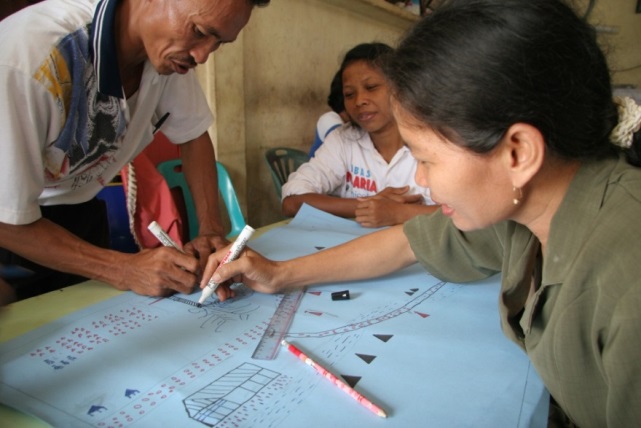 Gender and Diversity for Resilience Toolkit
Burmese
Indonesia Bahasa
Khmer
Laotian
Malay
Tagalog
Tetum
Thai
Vietnamese
English
Comprehensive but selective set of resources
Internal and external to the Movement 
Hosted on SEARDs online library
Summary information in nine regional languages 
Ready by October and resources will be used during the TOT
A link will be distributed in advance of the TOT for feedback from National Societies
Annual Gender and Diversity Network meeting
Identify expectations for the Network and its structure e.g. meetings and communications

Express expectations for being a National Society Focal Point for Gender and Diversity

Elect a chair person and identify how the network members will support the chairperson in their role

Develop some key action points 
     for the coming year
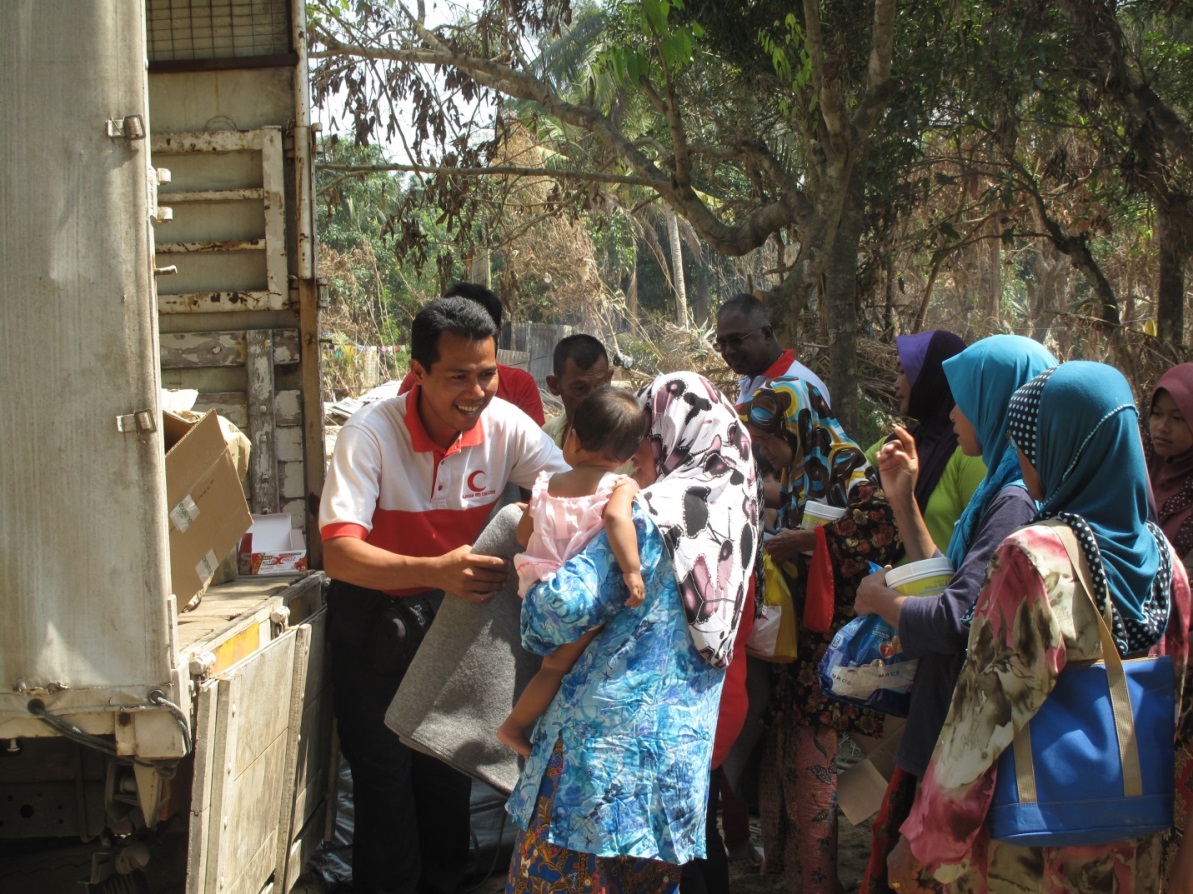 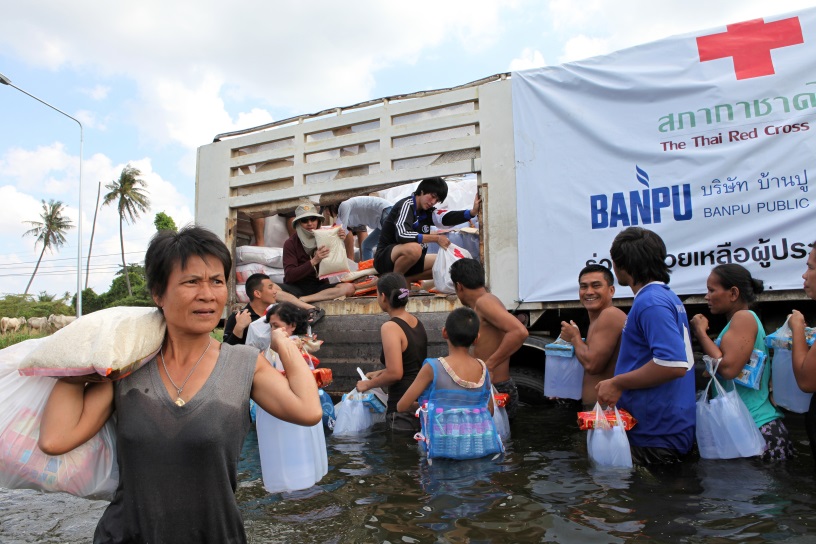 Any other questions?




				Thank you very much!
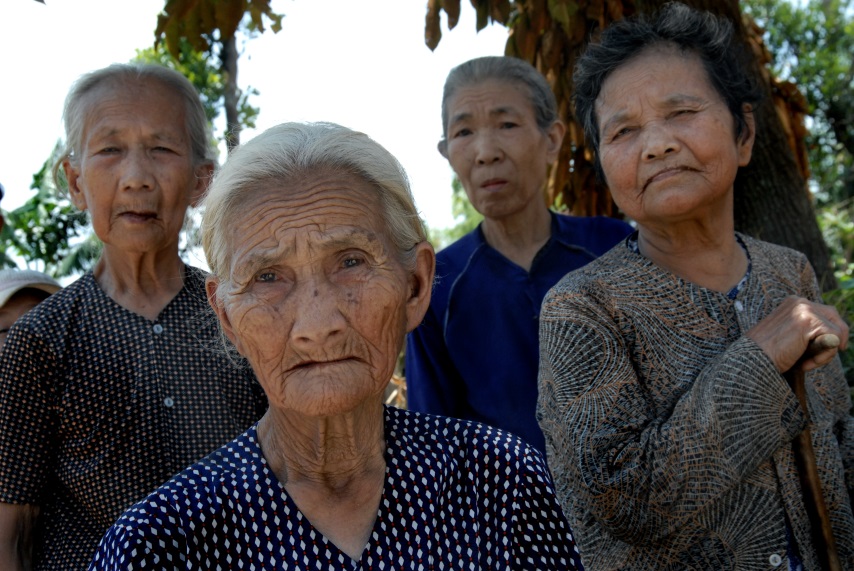